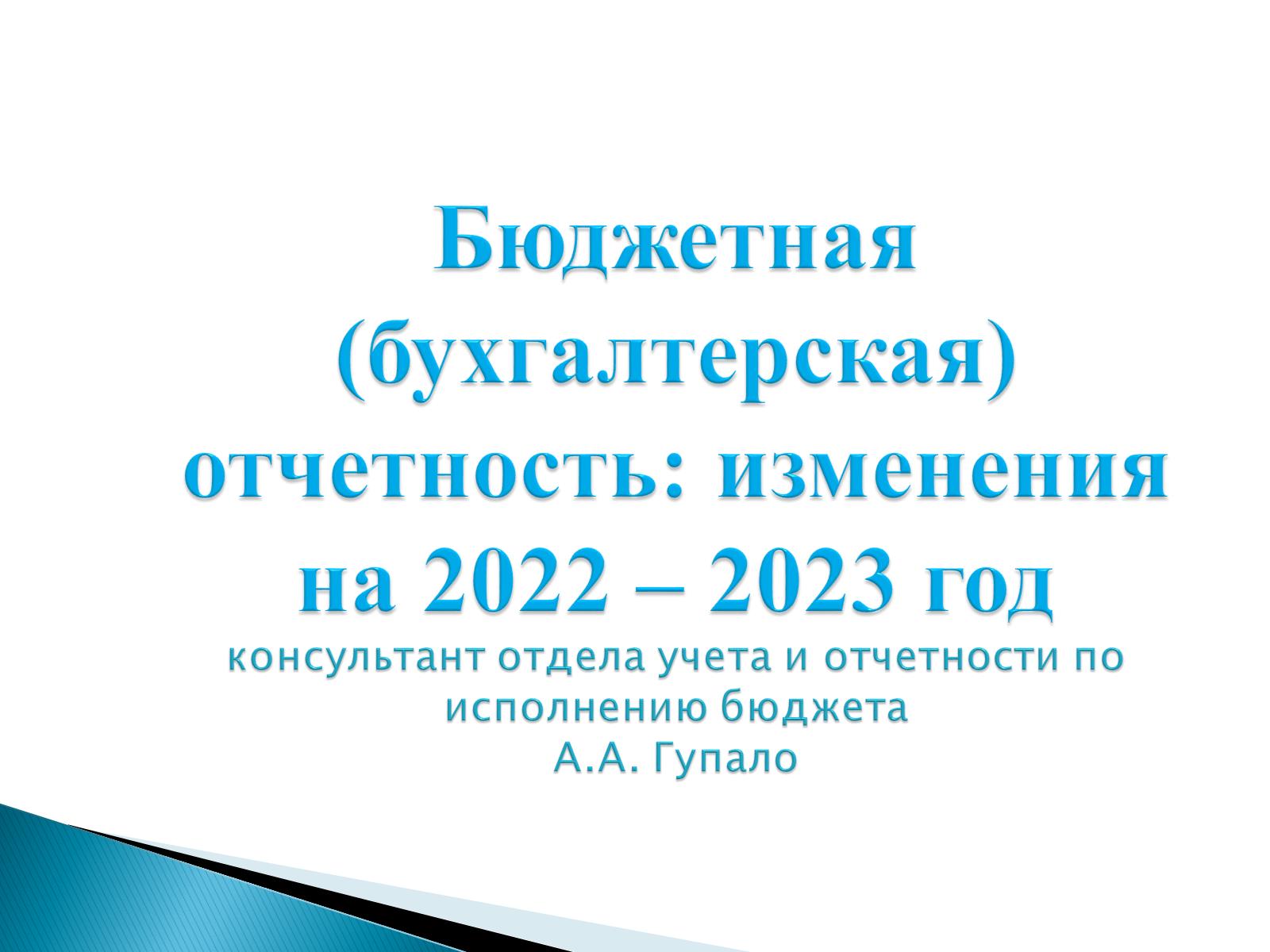 Бюджетная (бухгалтерская) отчетность: изменения на 2022 – 2023 годконсультант отдела учета и отчетности по исполнению бюджетаА.А. Гупало
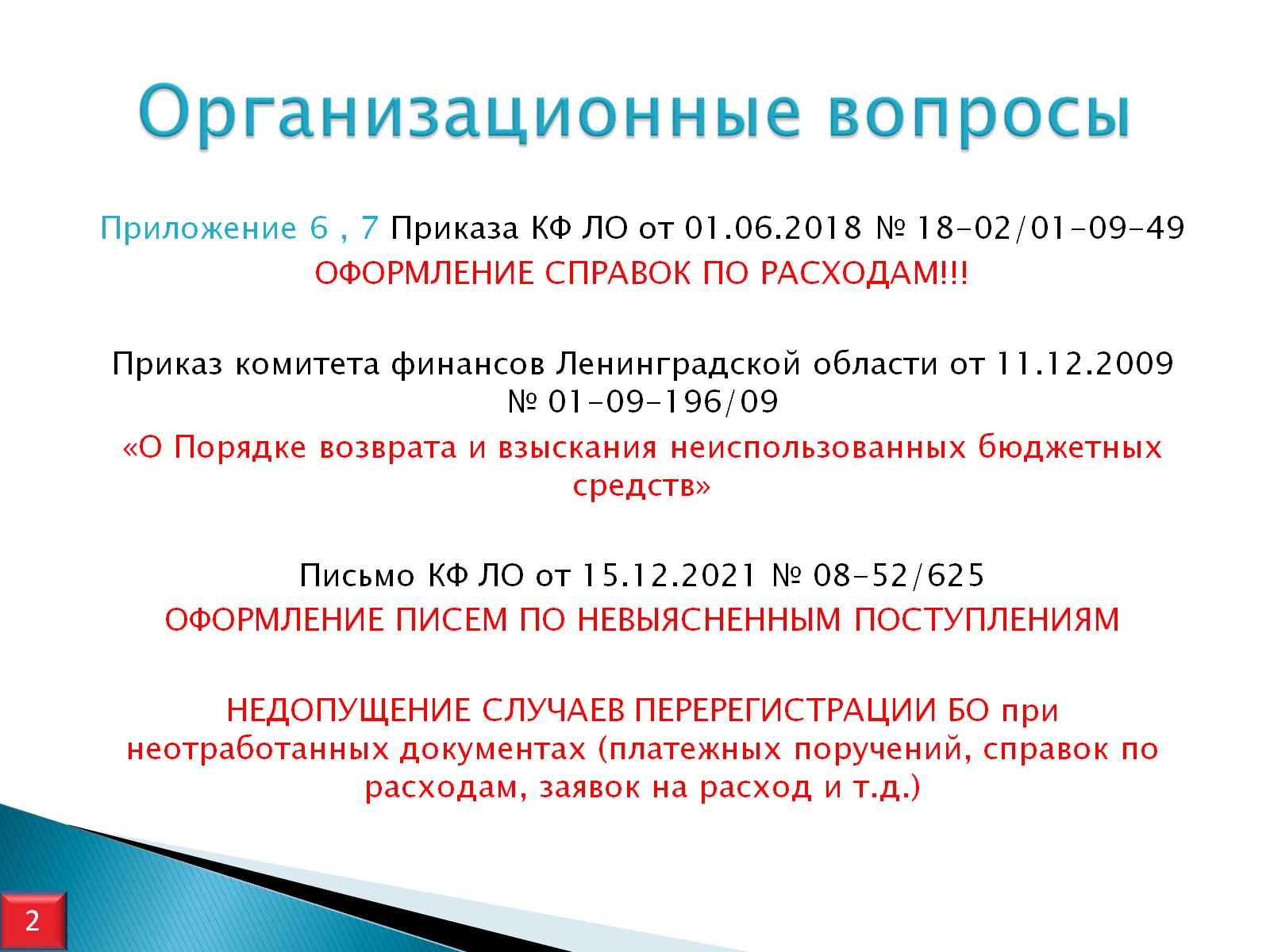 Организационные вопросы
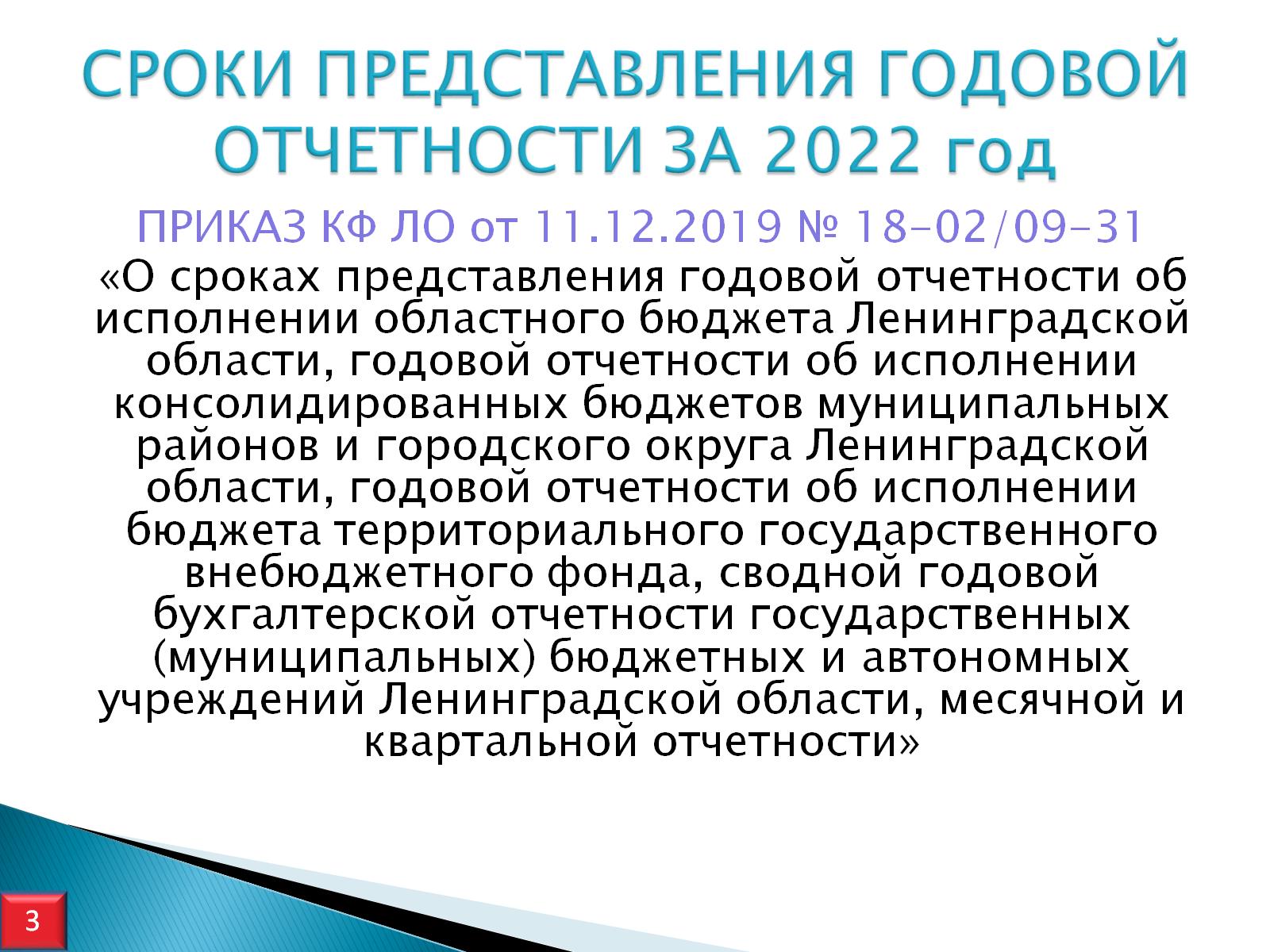 СРОКИ ПРЕДСТАВЛЕНИЯ ГОДОВОЙ ОТЧЕТНОСТИ ЗА 2022 год
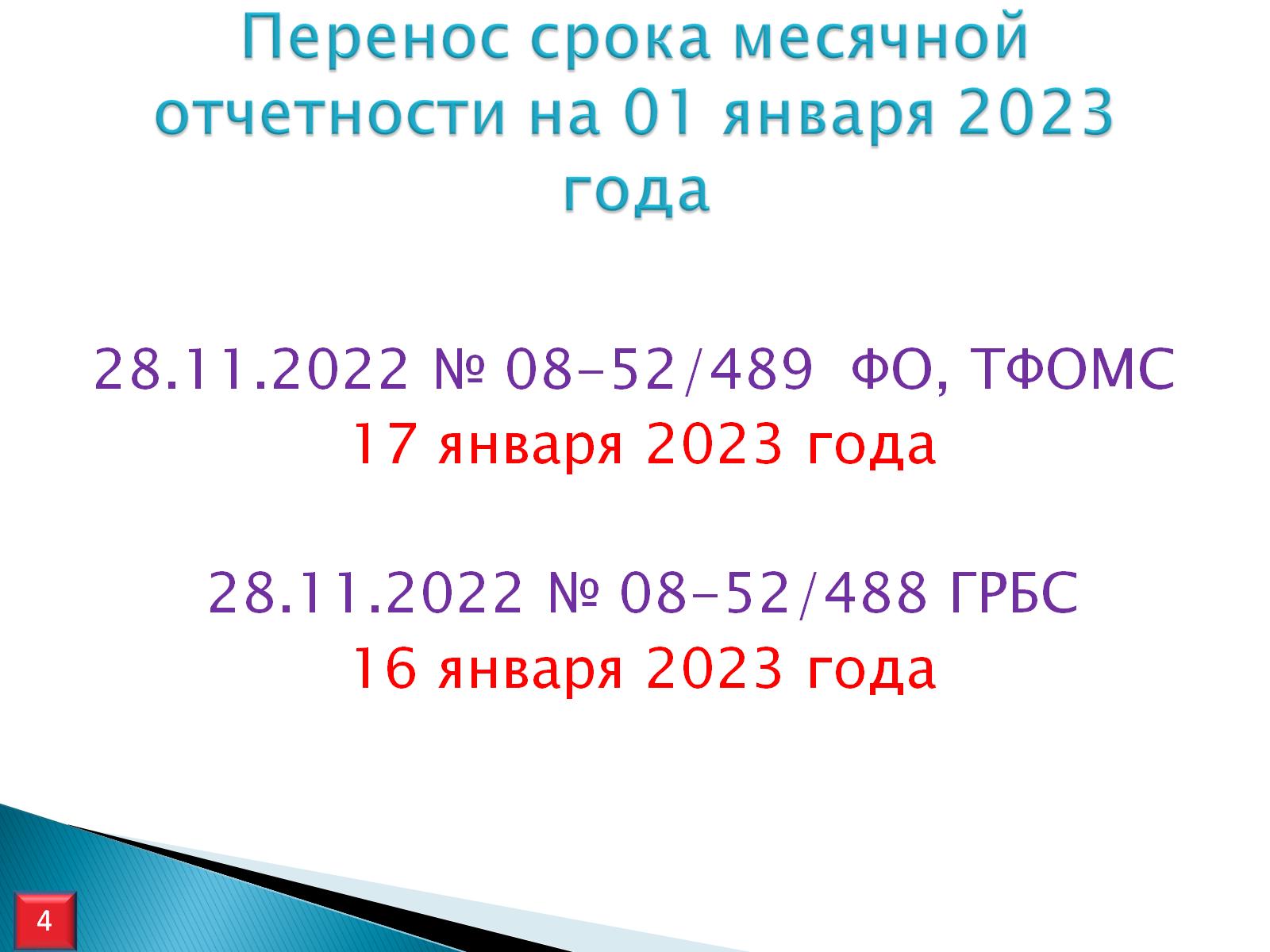 Перенос срока месячной отчетности на 01 января 2023 года
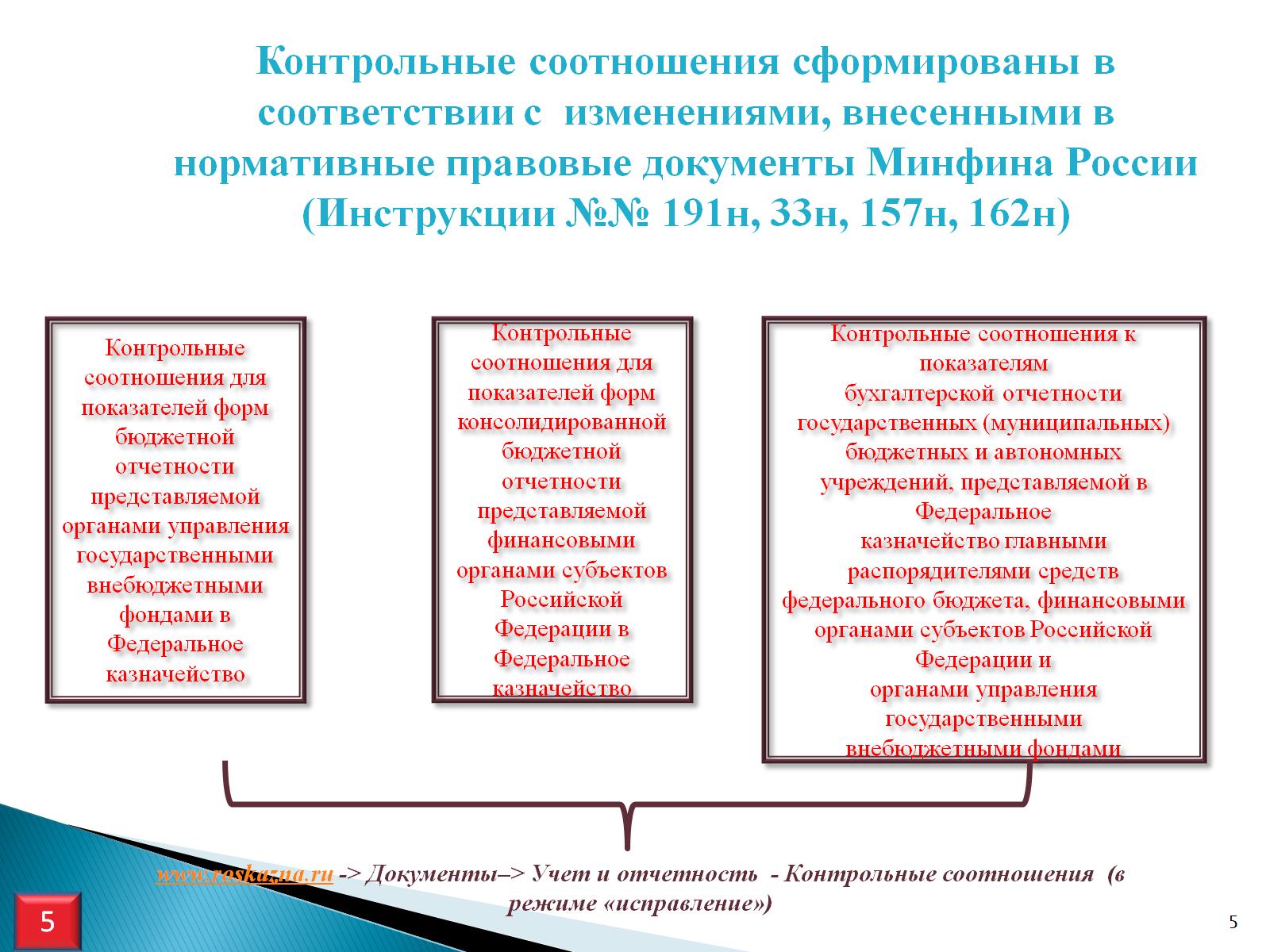 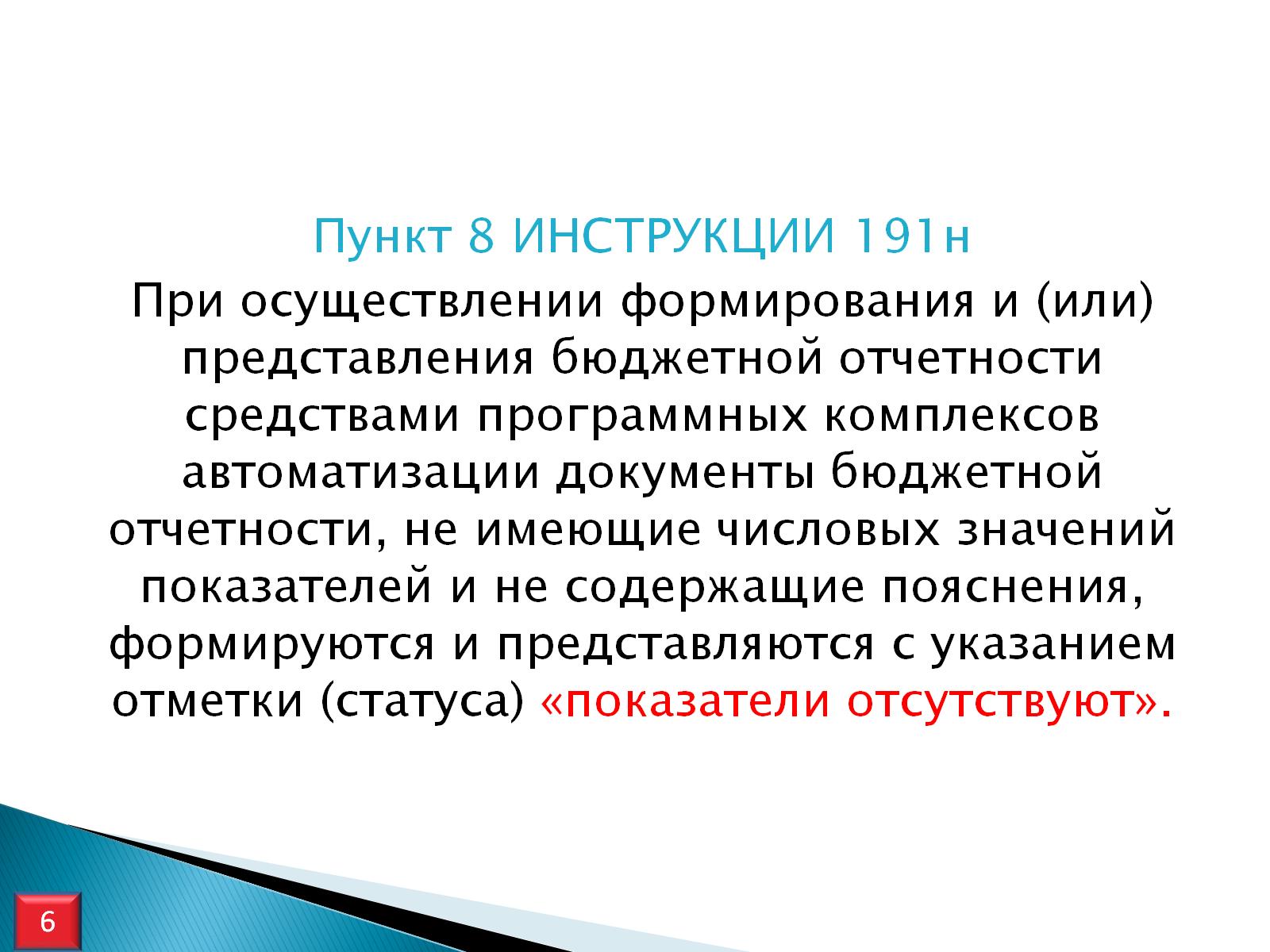 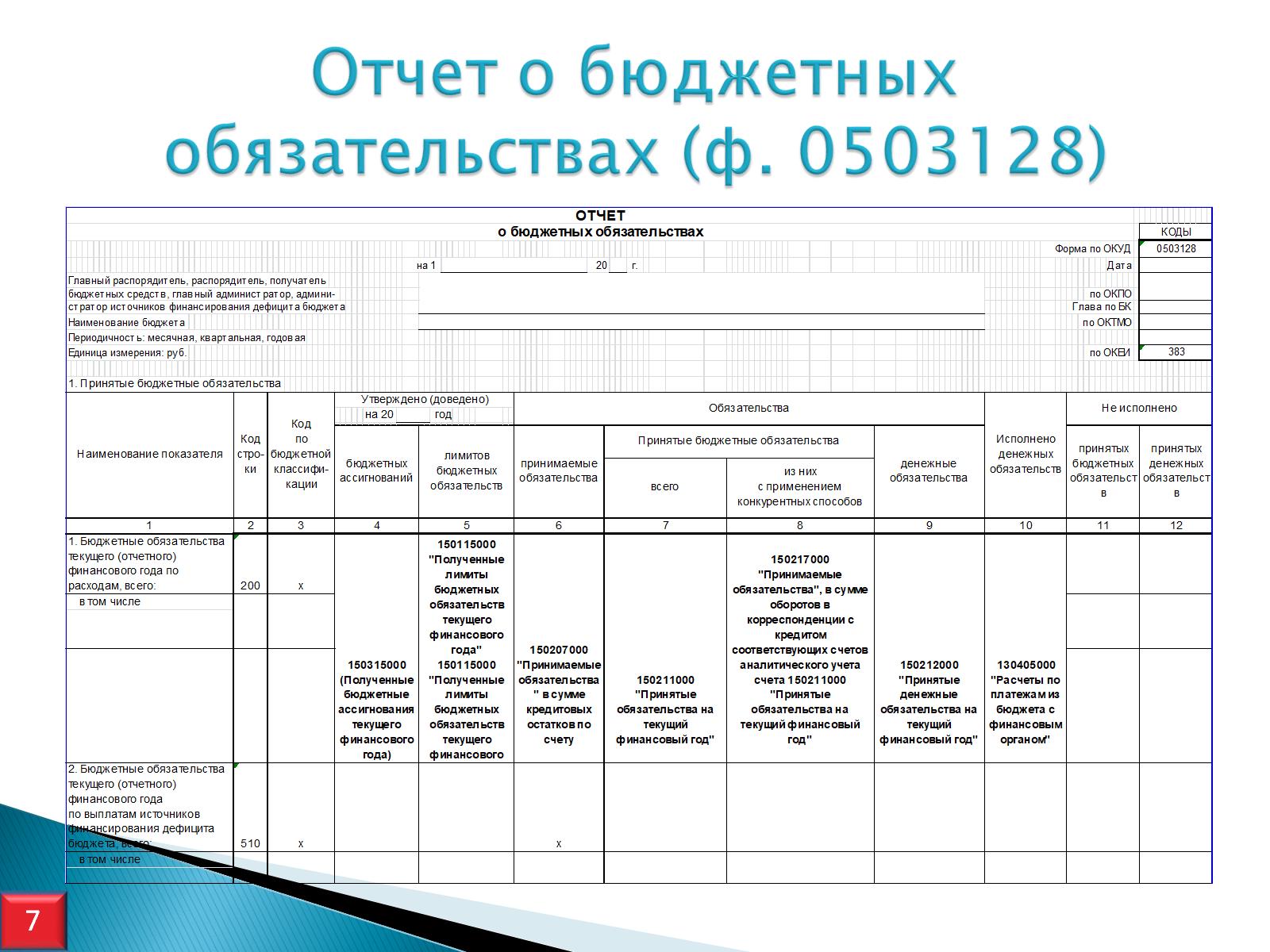 Отчет о бюджетных обязательствах (ф. 0503128)
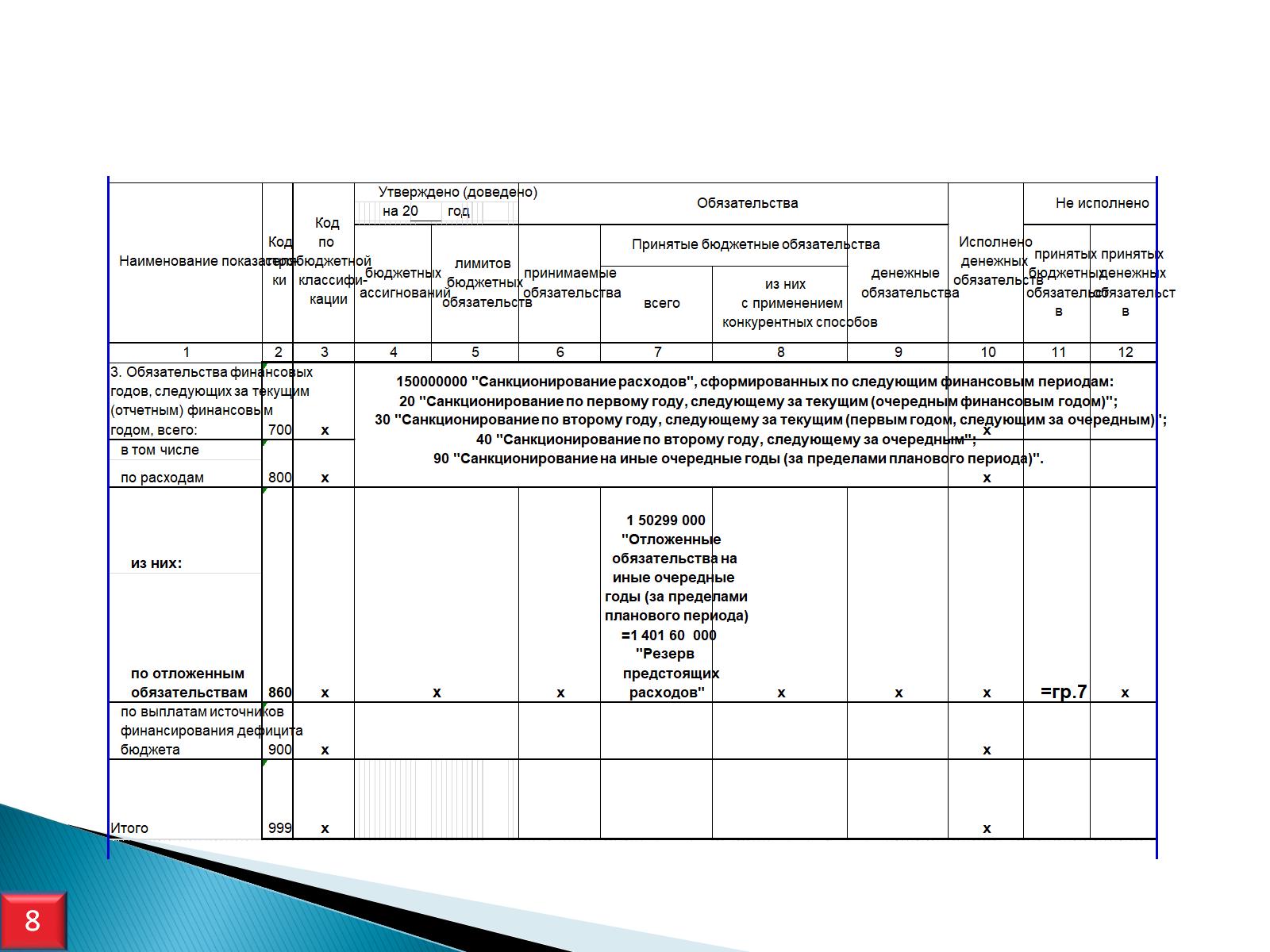 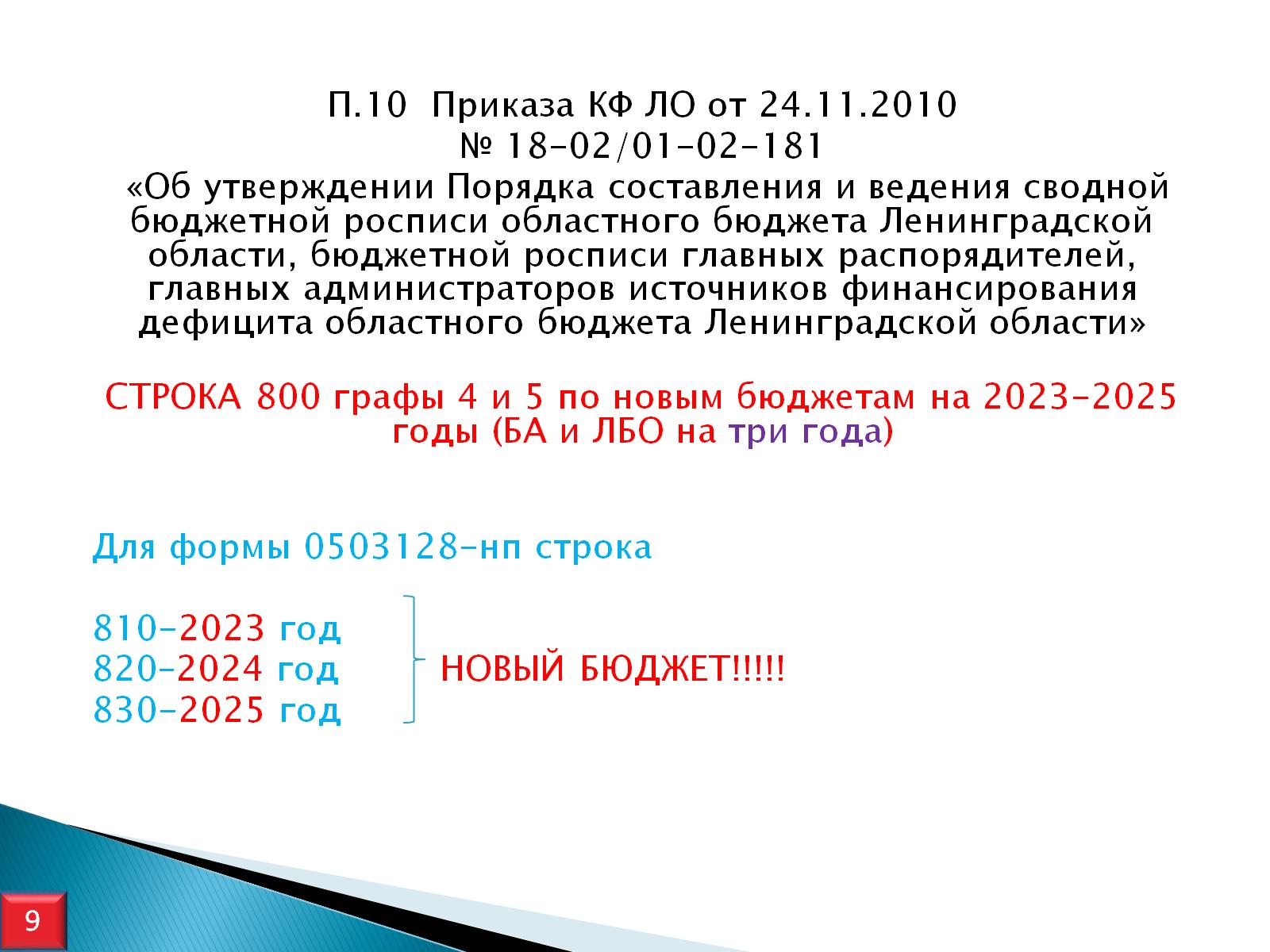 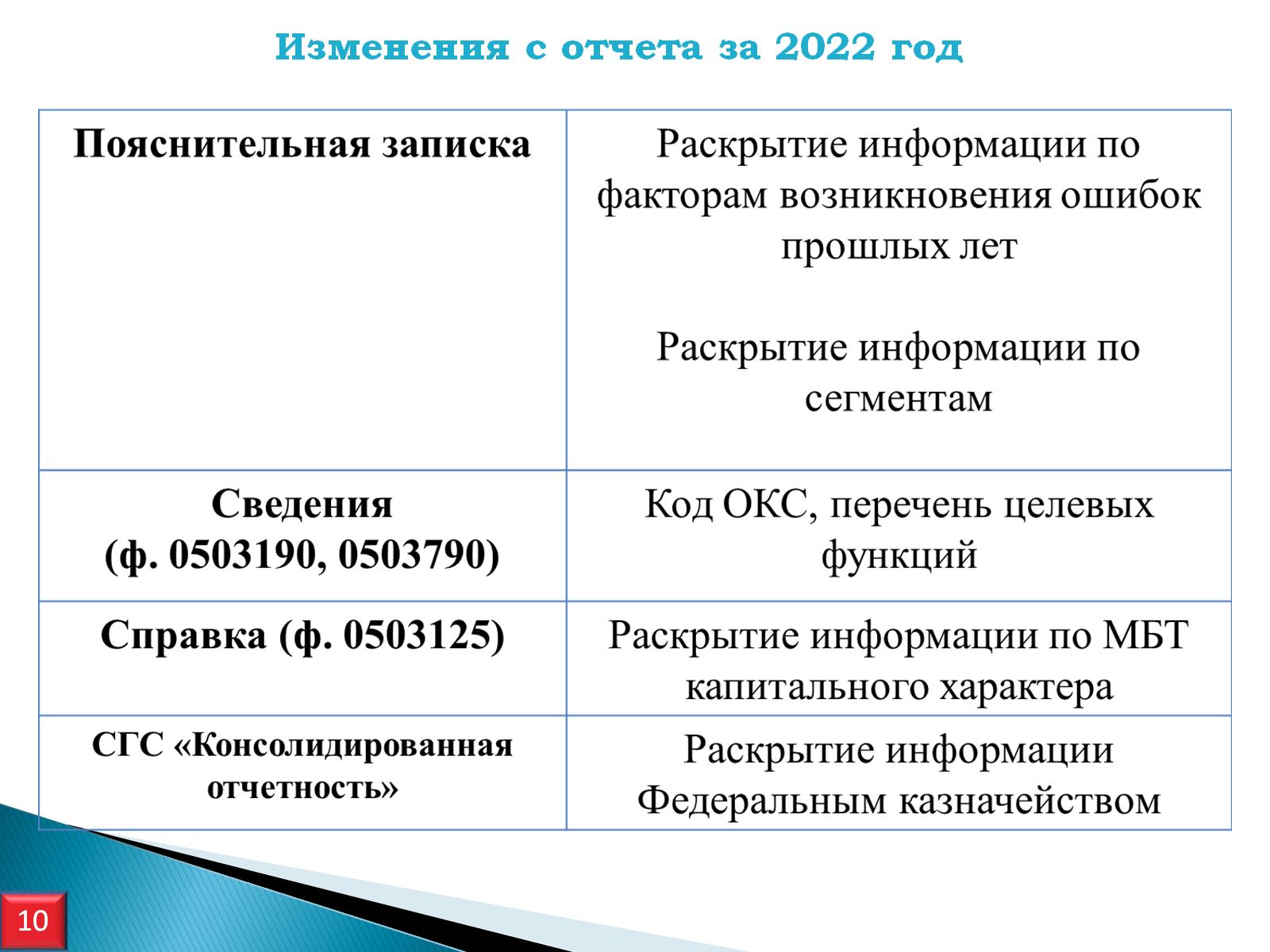 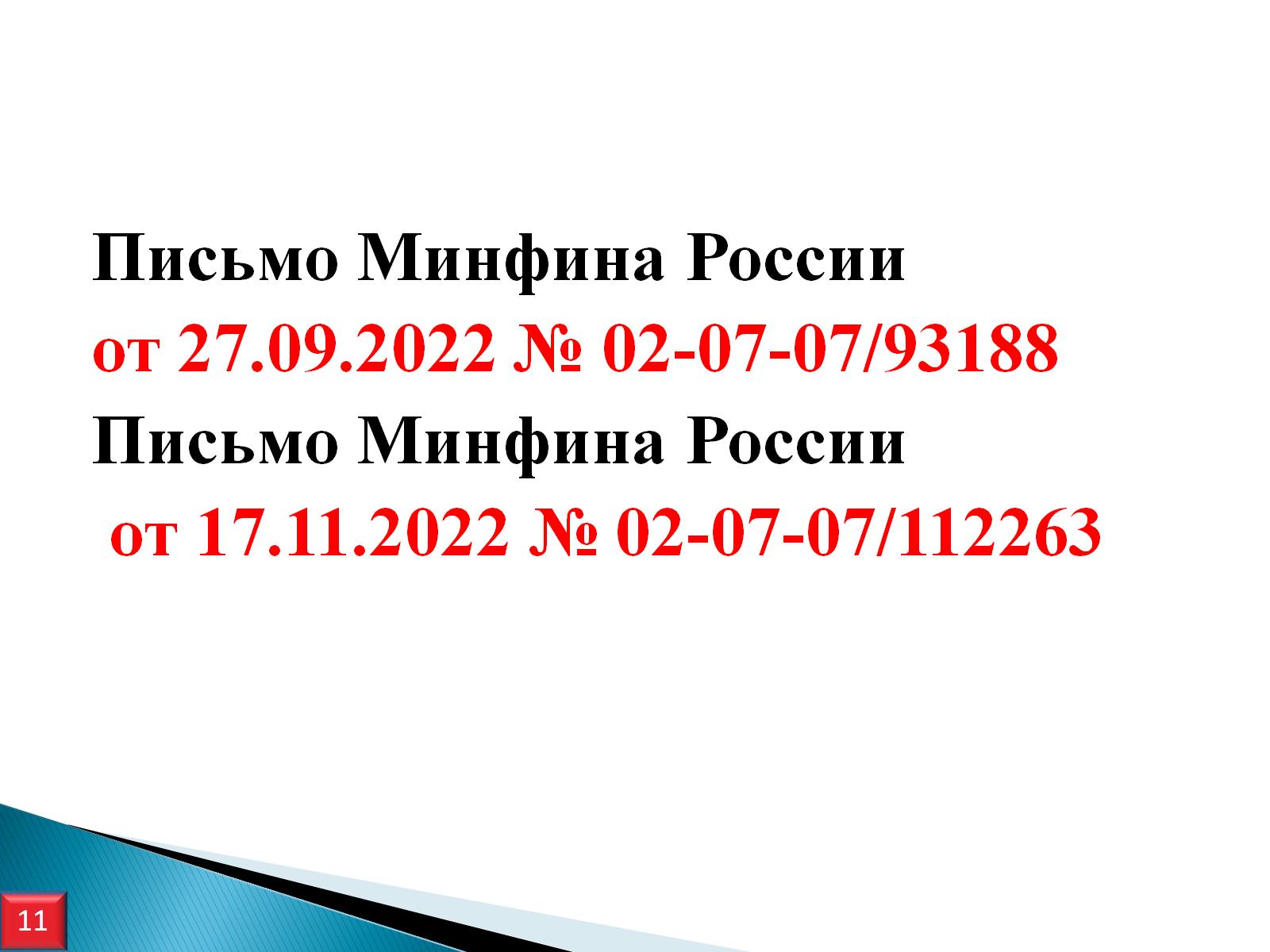 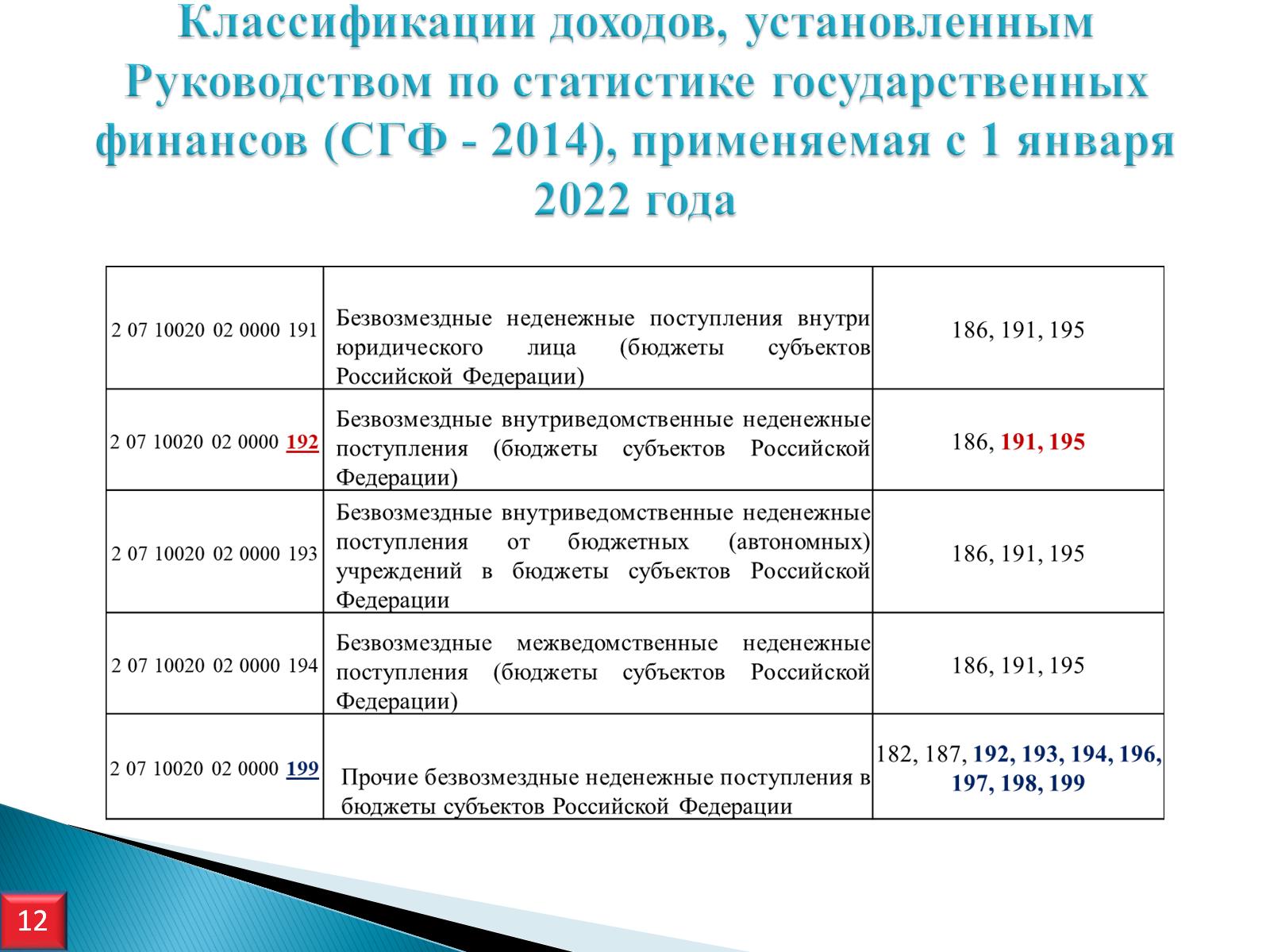 Классификации доходов, установленным Руководством по статистике государственных финансов (СГФ - 2014), применяемая с 1 января 2022 года
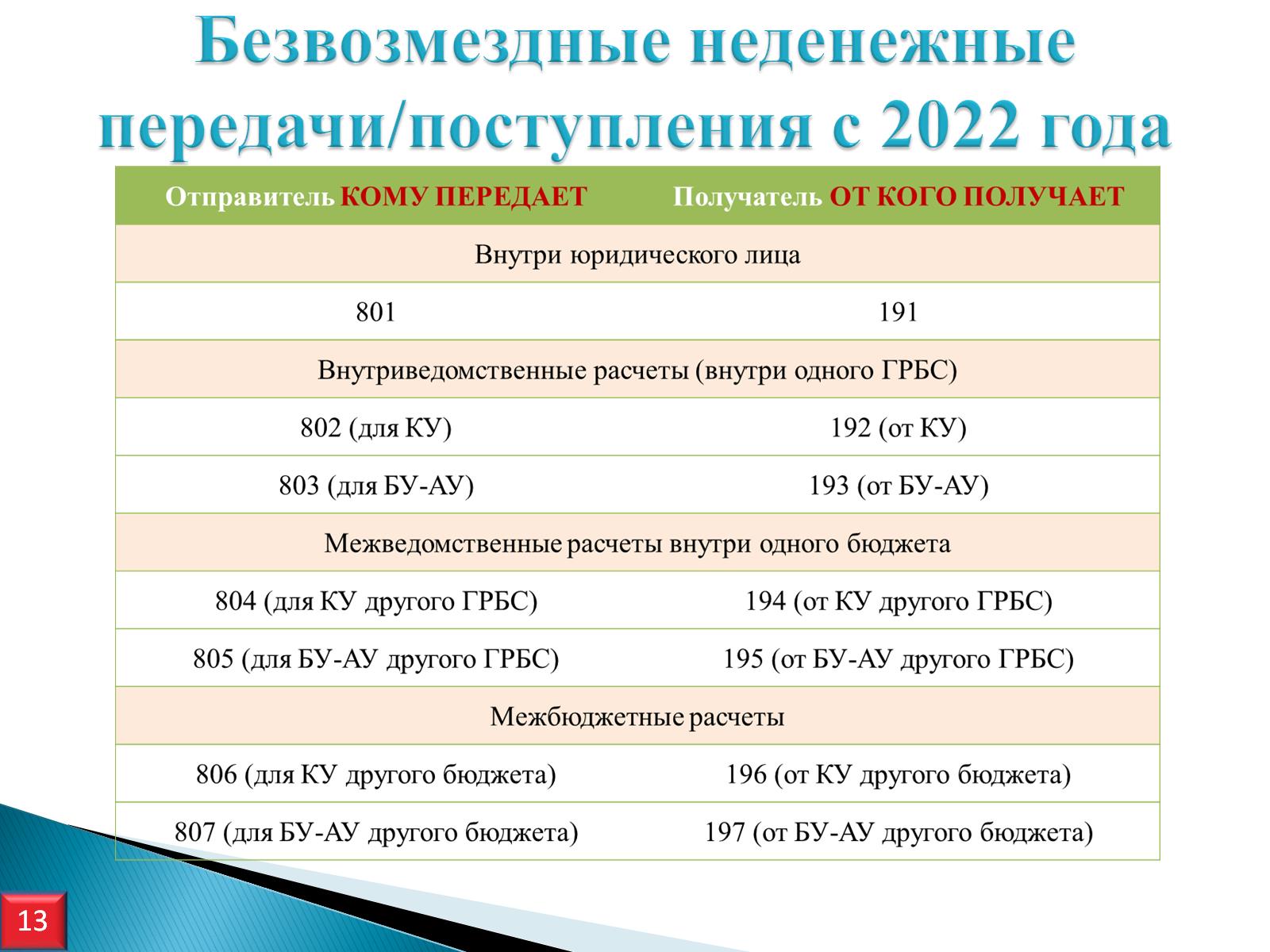 Безвозмездные неденежные передачи/поступления с 2022 года
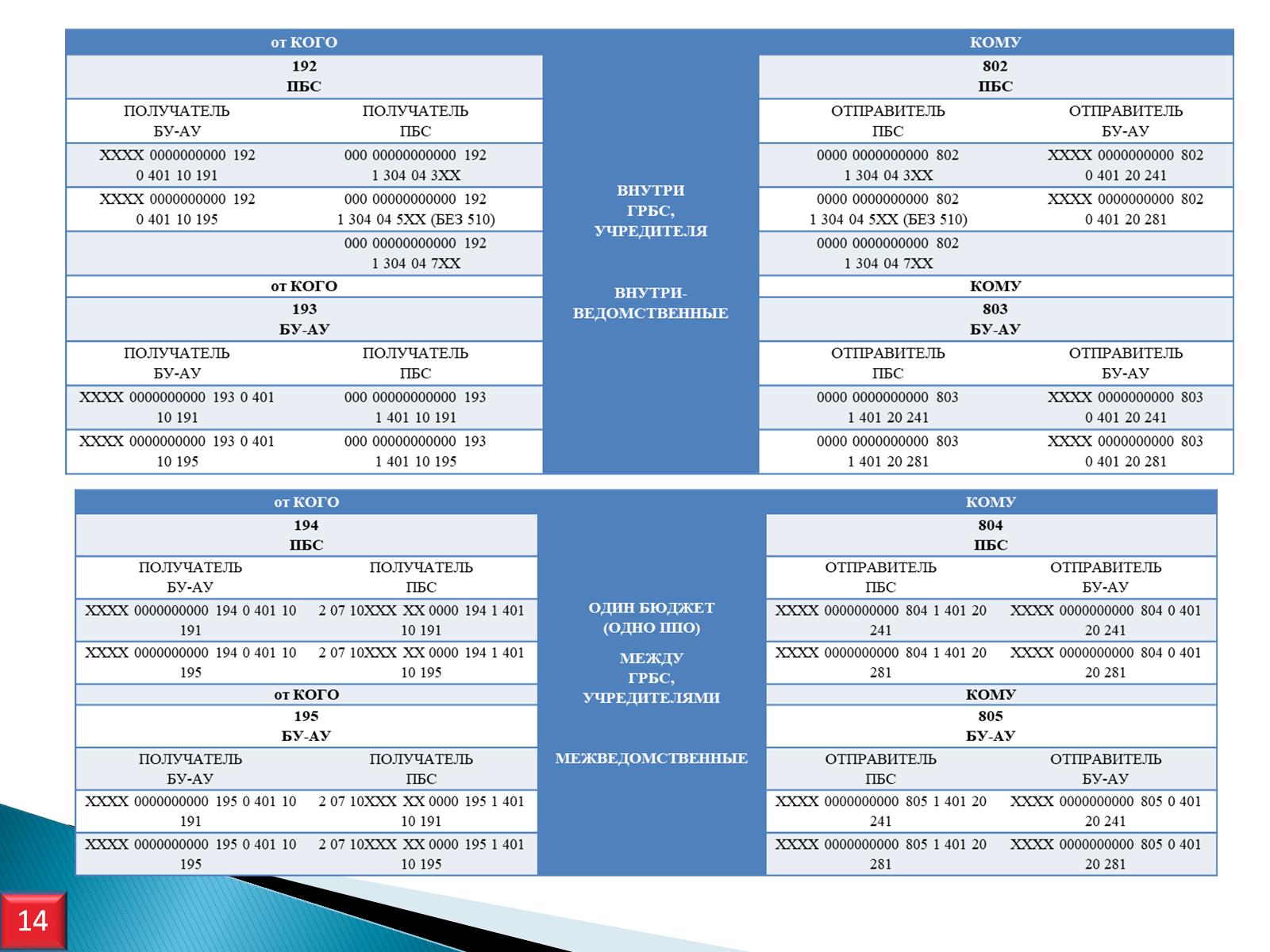 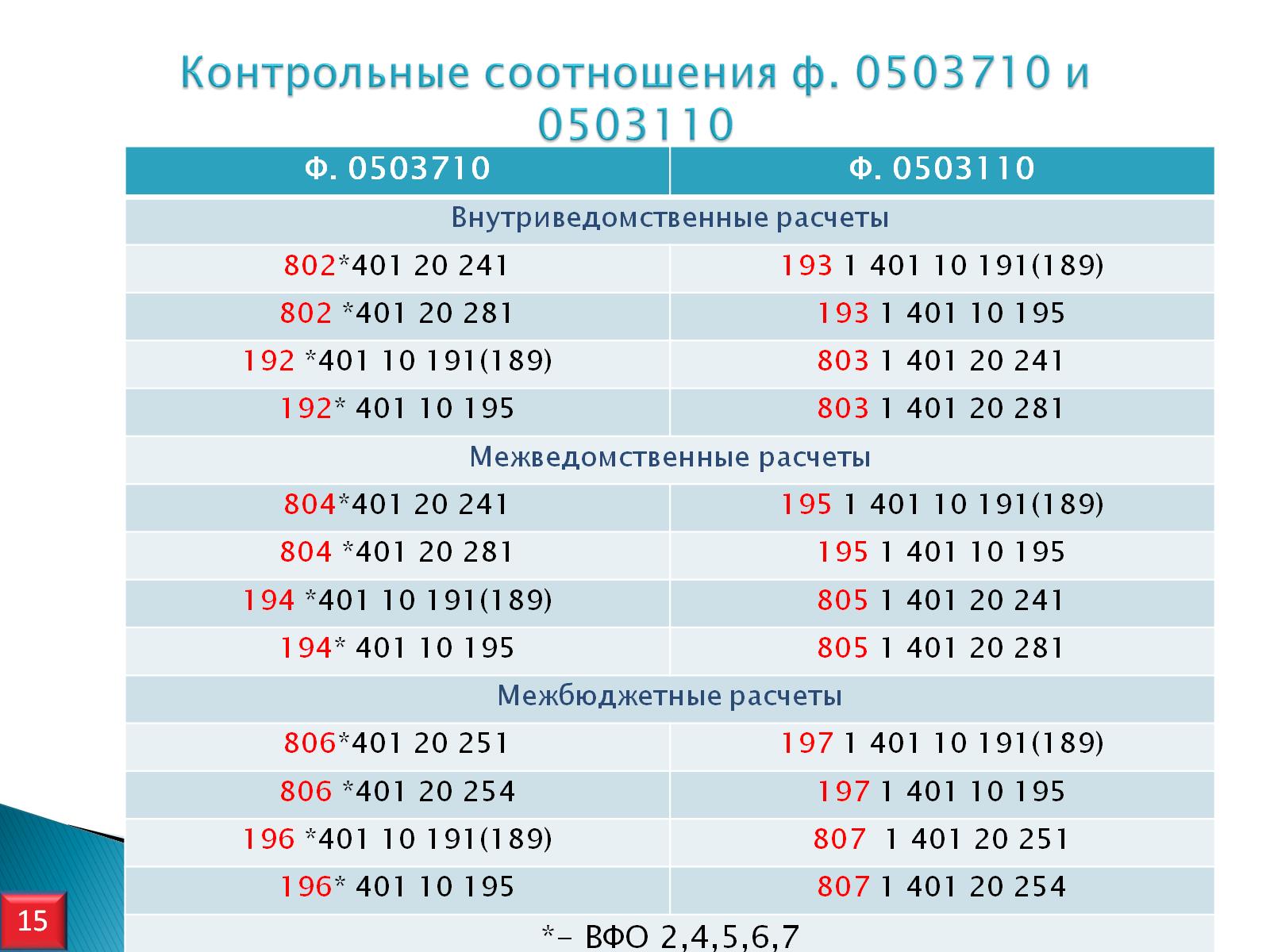 Контрольные соотношения ф. 0503710 и 0503110
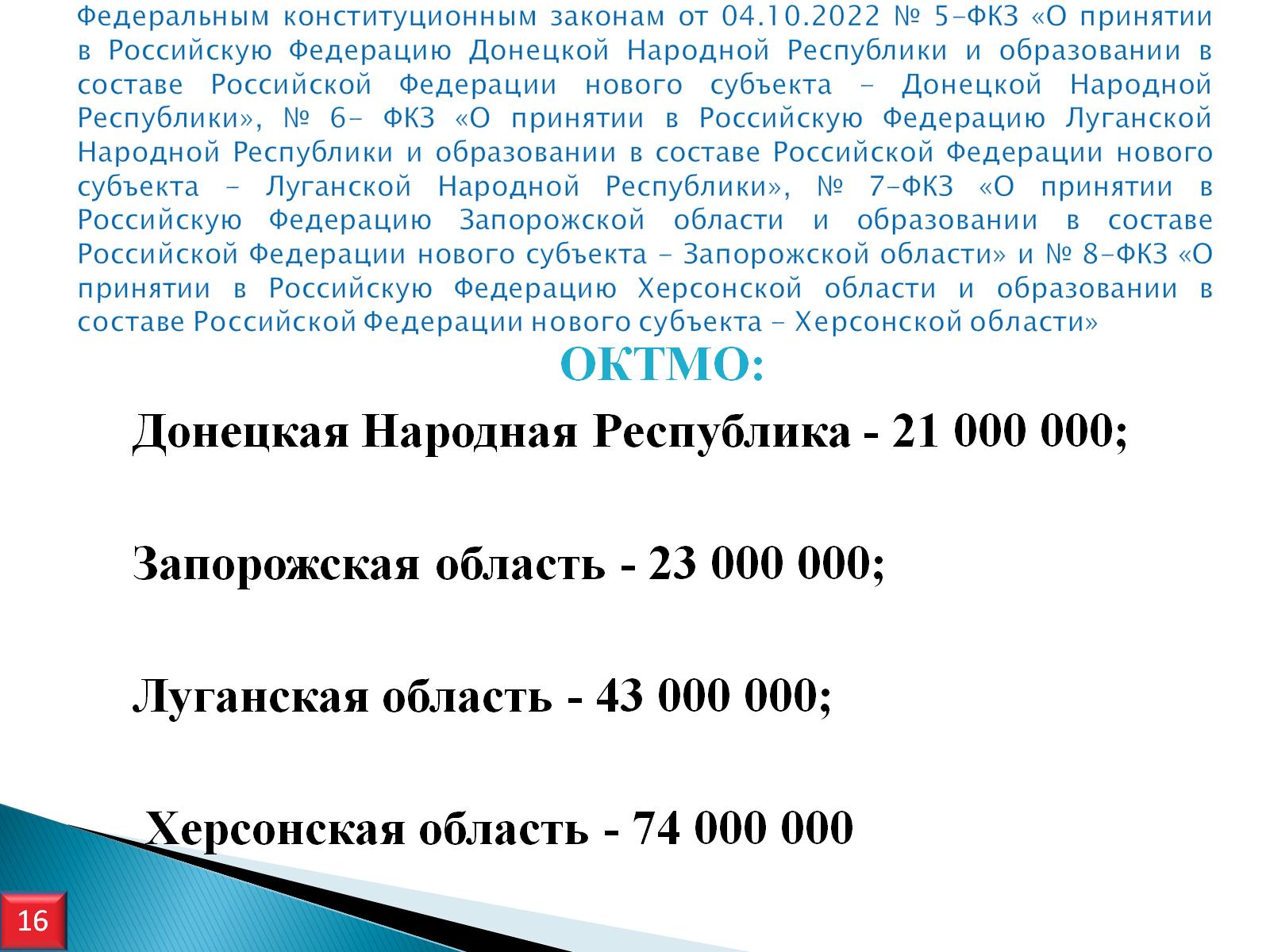 Федеральным конституционным законам от 04.10.2022 № 5-ФКЗ «О принятии в Российскую Федерацию Донецкой Народной Республики и образовании в составе Российской Федерации нового субъекта - Донецкой Народной Республики», № 6- ФКЗ «О принятии в Российскую Федерацию Луганской Народной Республики и образовании в составе Российской Федерации нового субъекта - Луганской Народной Республики», № 7-ФКЗ «О принятии в Российскую Федерацию Запорожской области и образовании в составе Российской Федерации нового субъекта - Запорожской области» и № 8-ФКЗ «О принятии в Российскую Федерацию Херсонской области и образовании в составе Российской Федерации нового субъекта - Херсонской области»
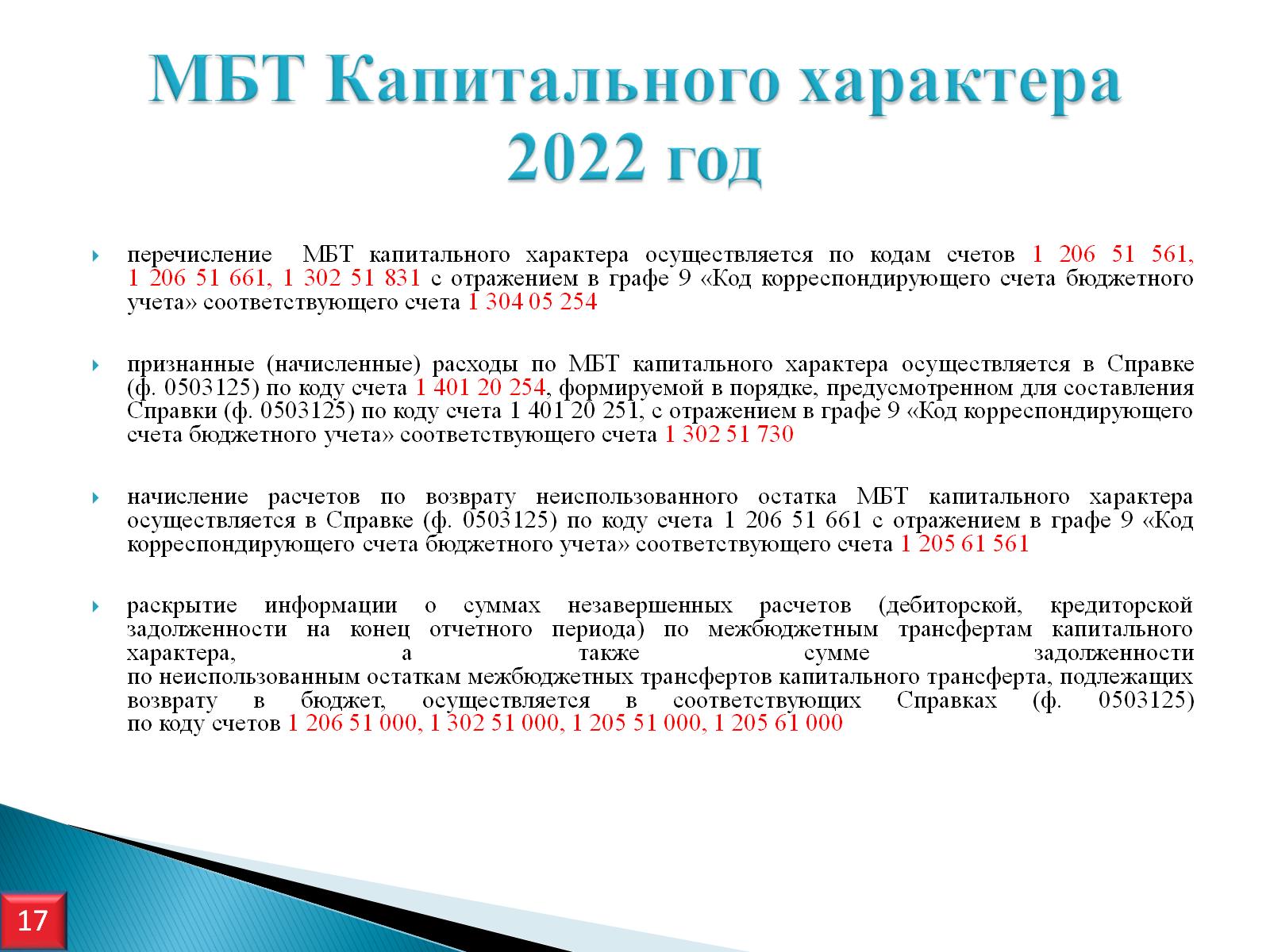 МБТ Капитального характера2022 год
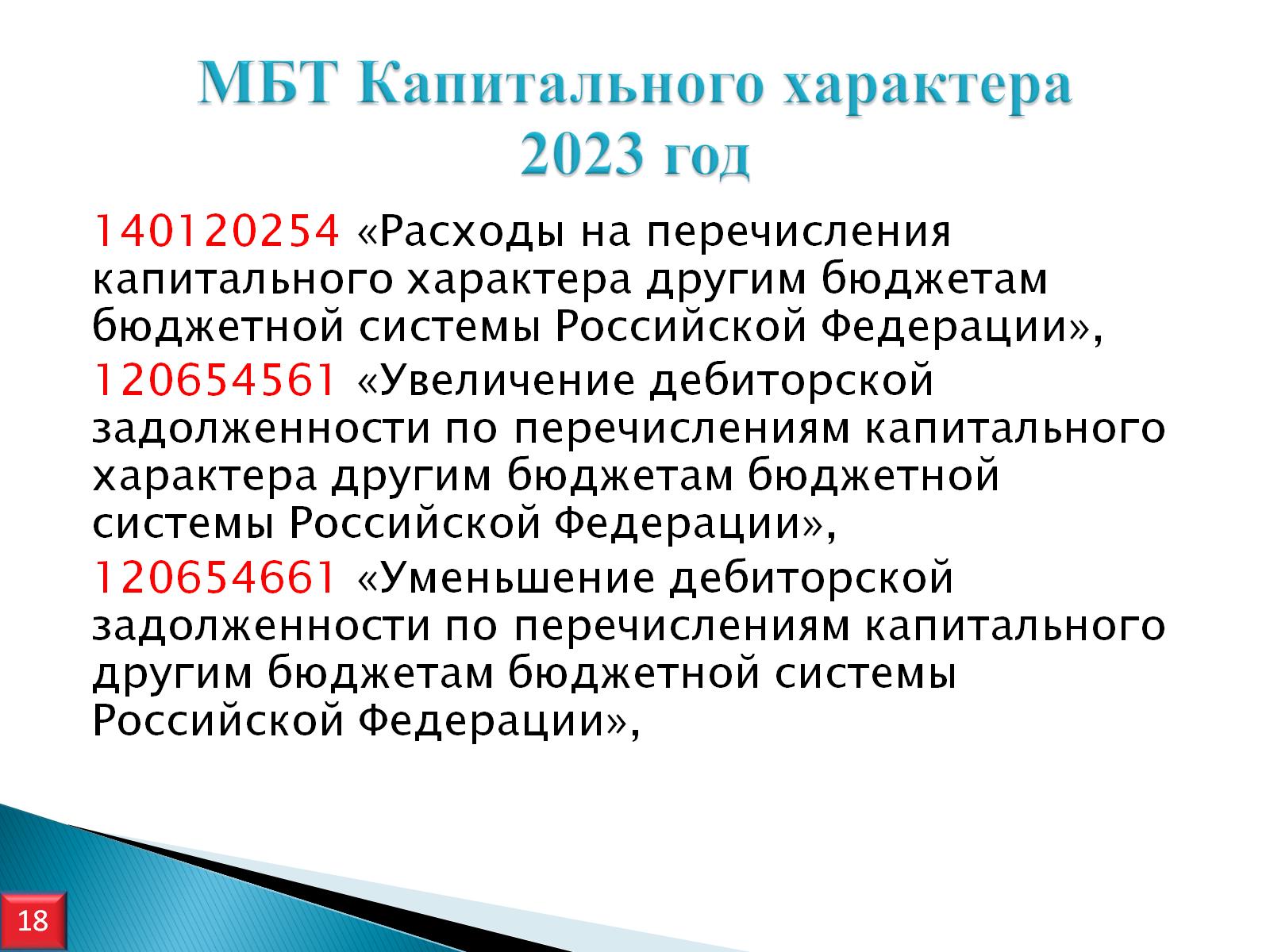 МБТ Капитального характера2023 год
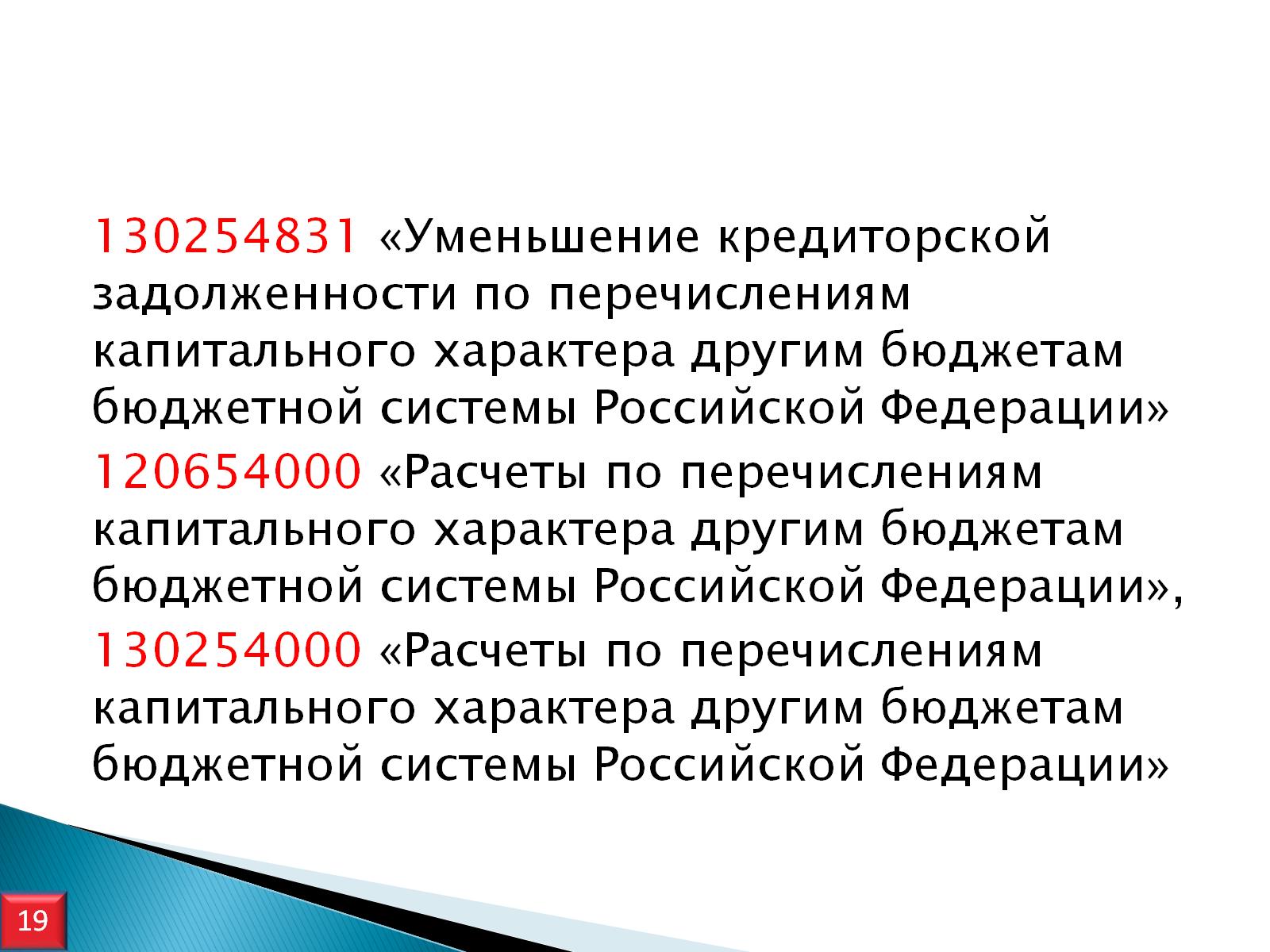 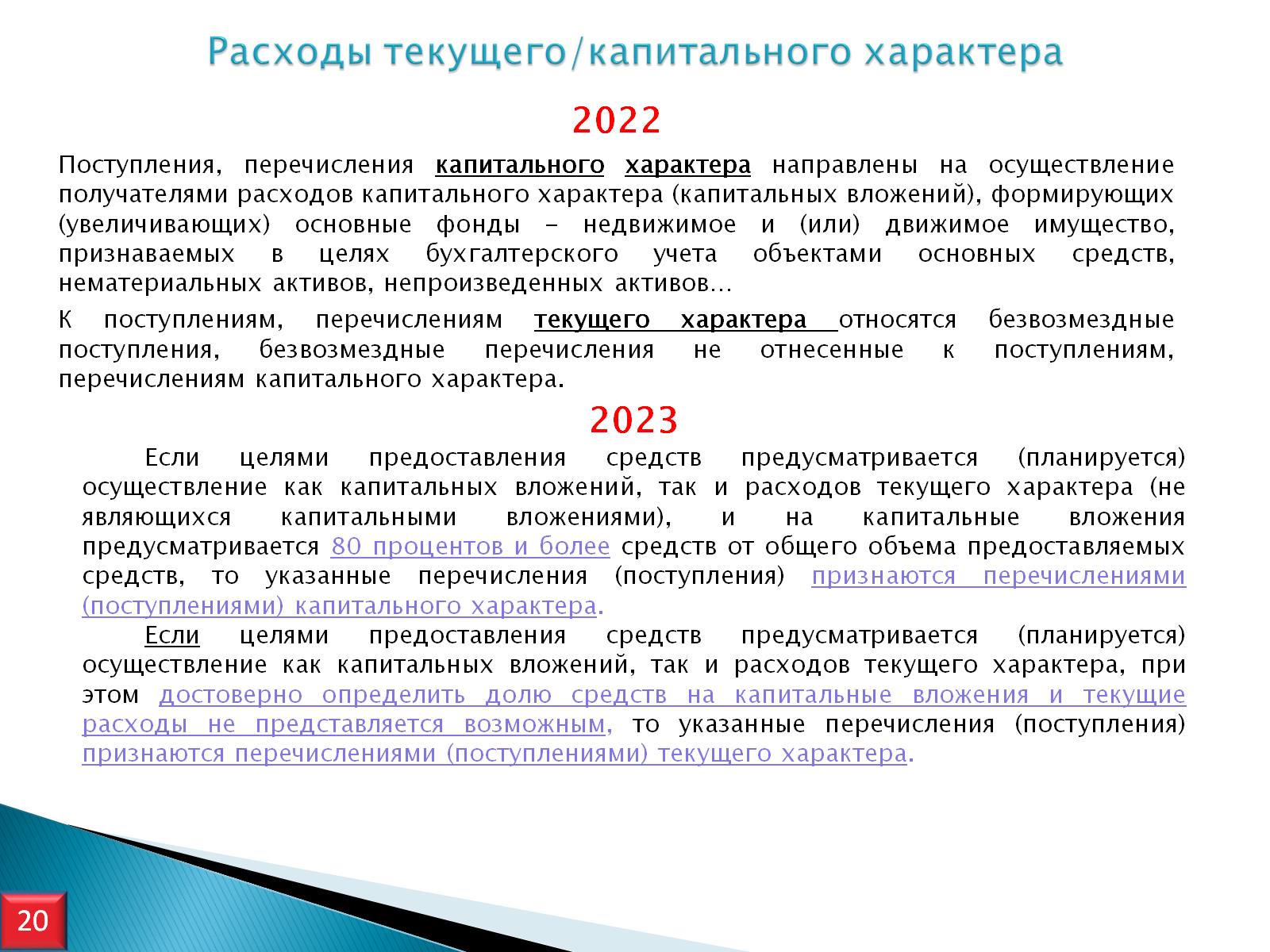 Расходы текущего/капитального характера
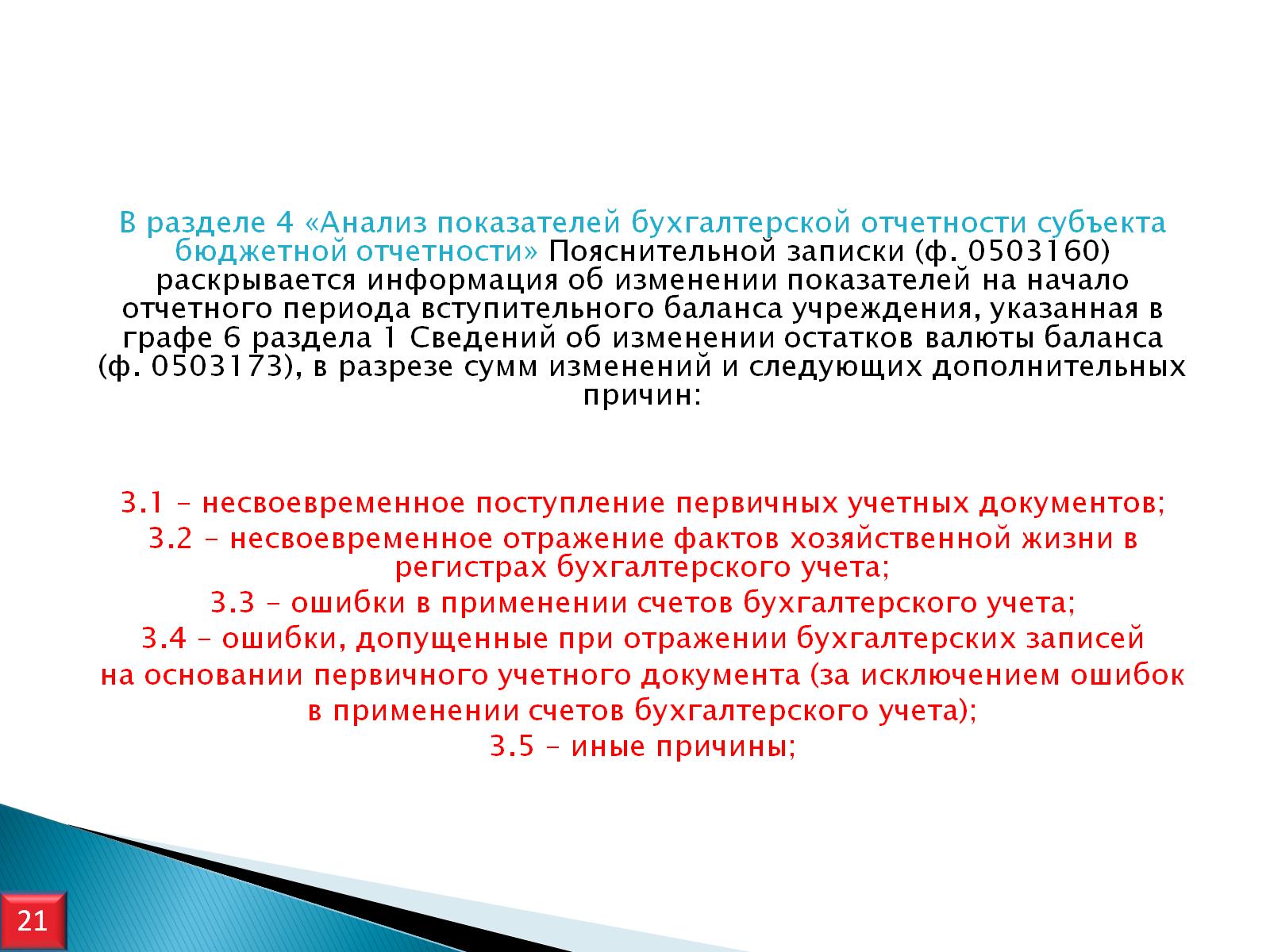 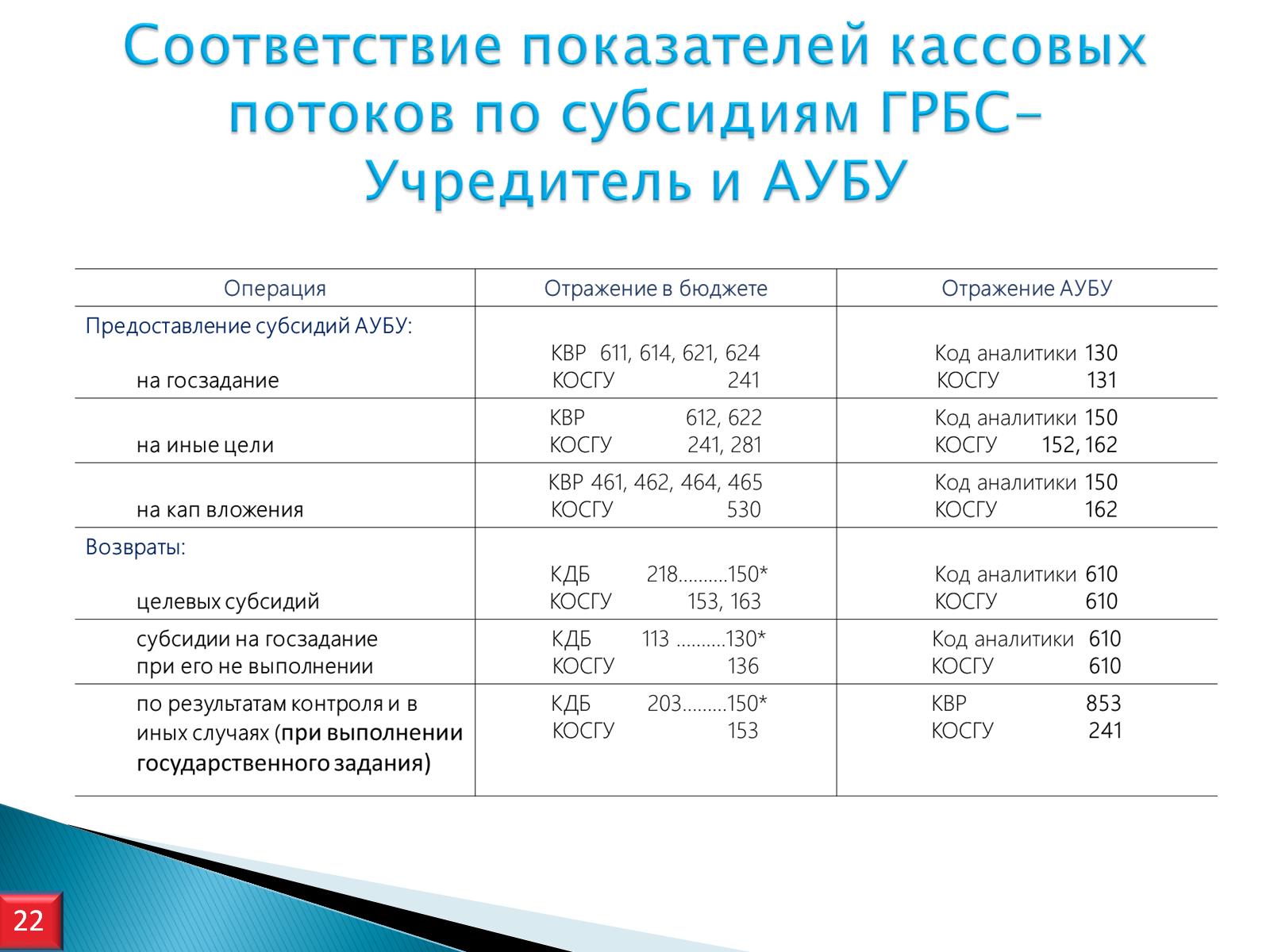 Соответствие показателей кассовых потоков по субсидиям ГРБС- Учредитель и АУБУ
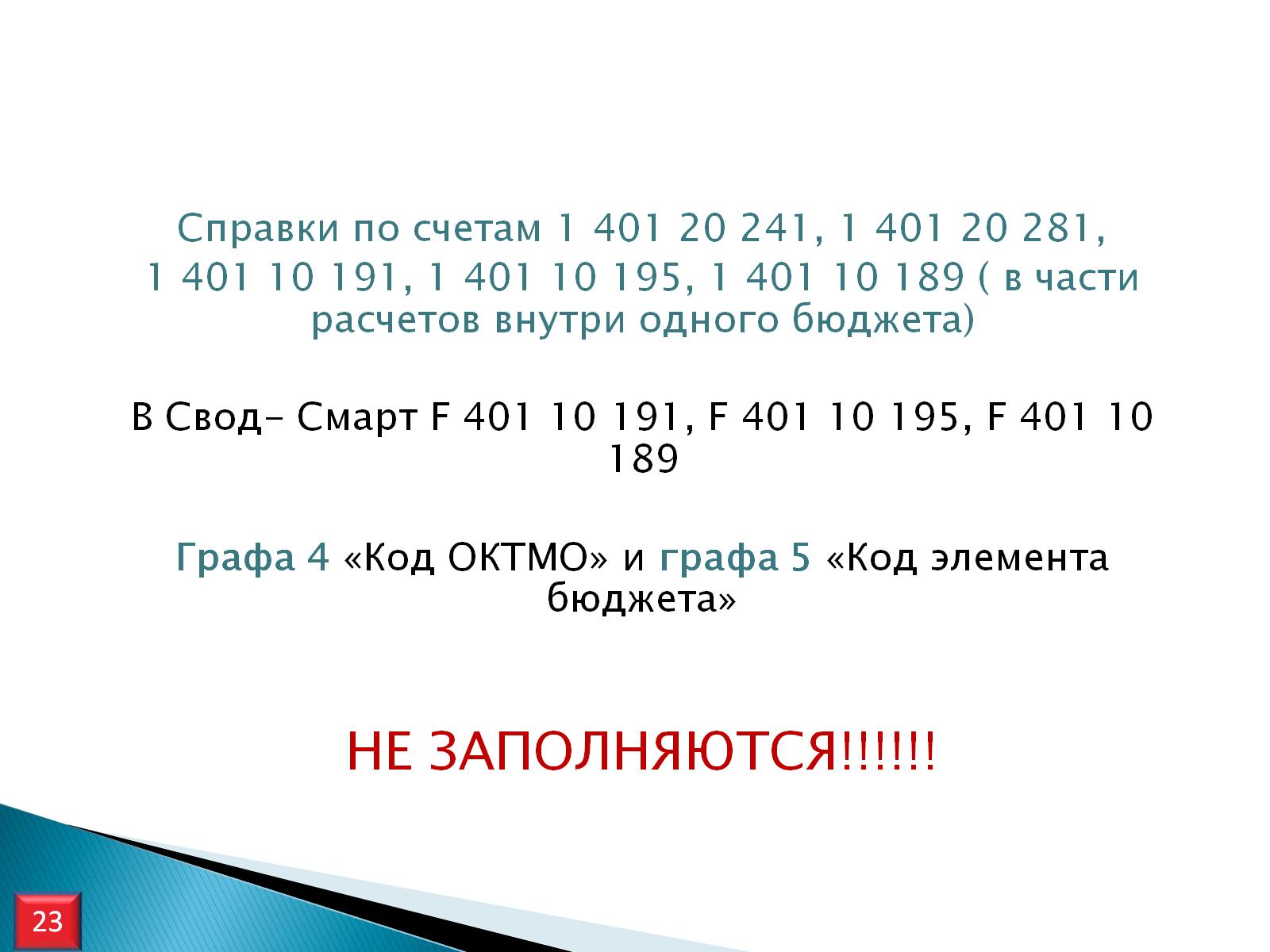 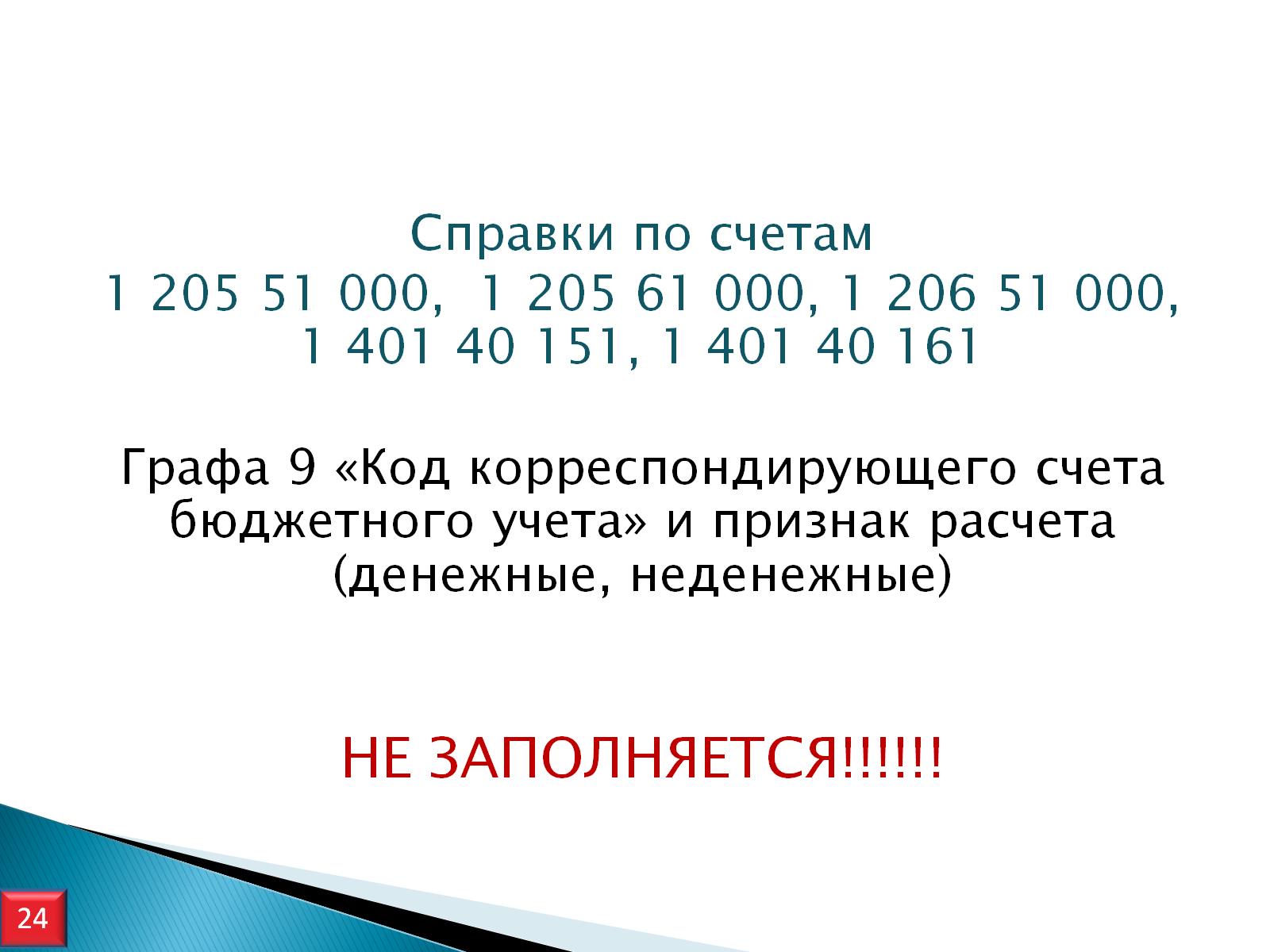 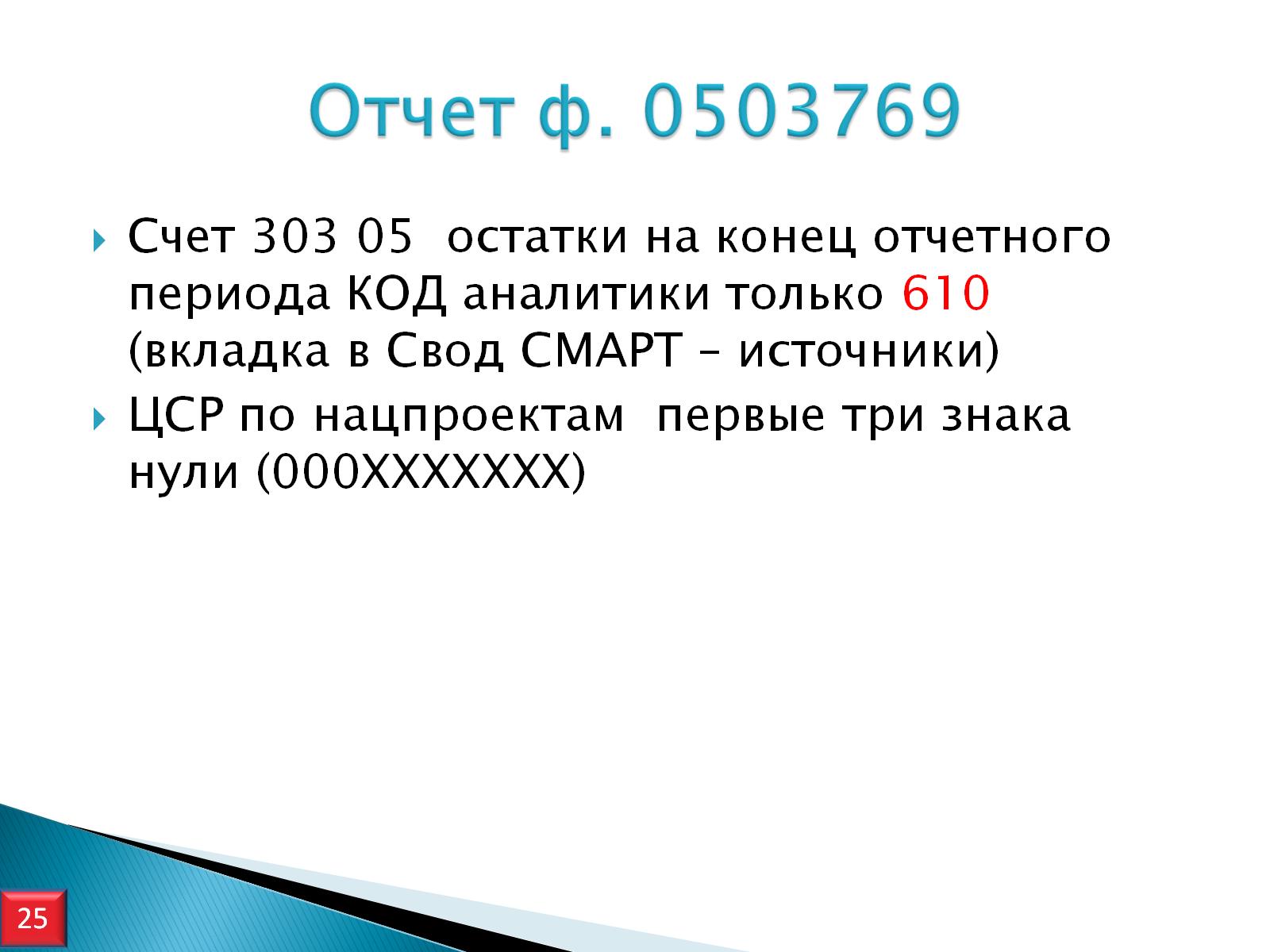 Отчет ф. 0503769
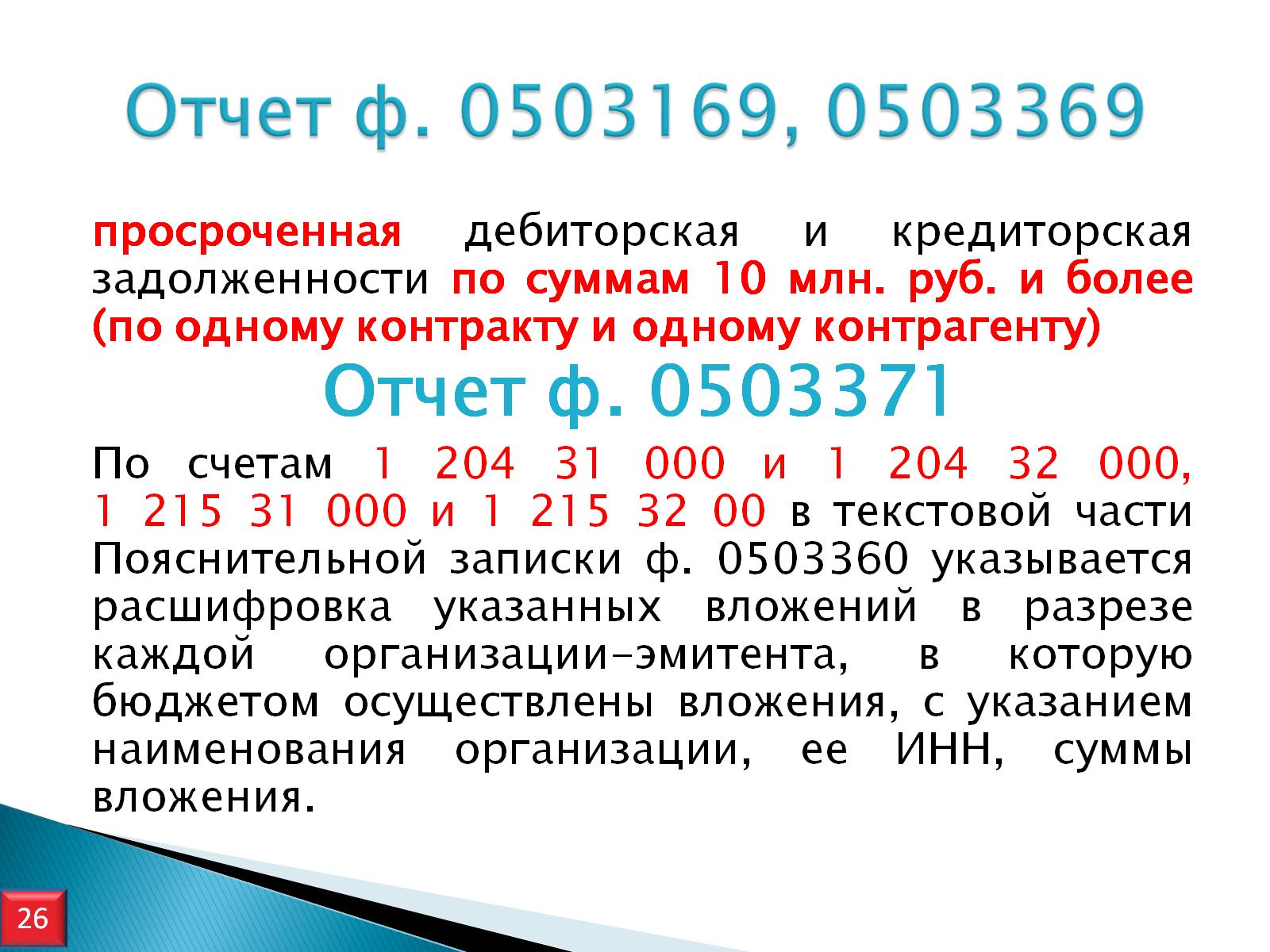 Отчет ф. 0503169, 0503369
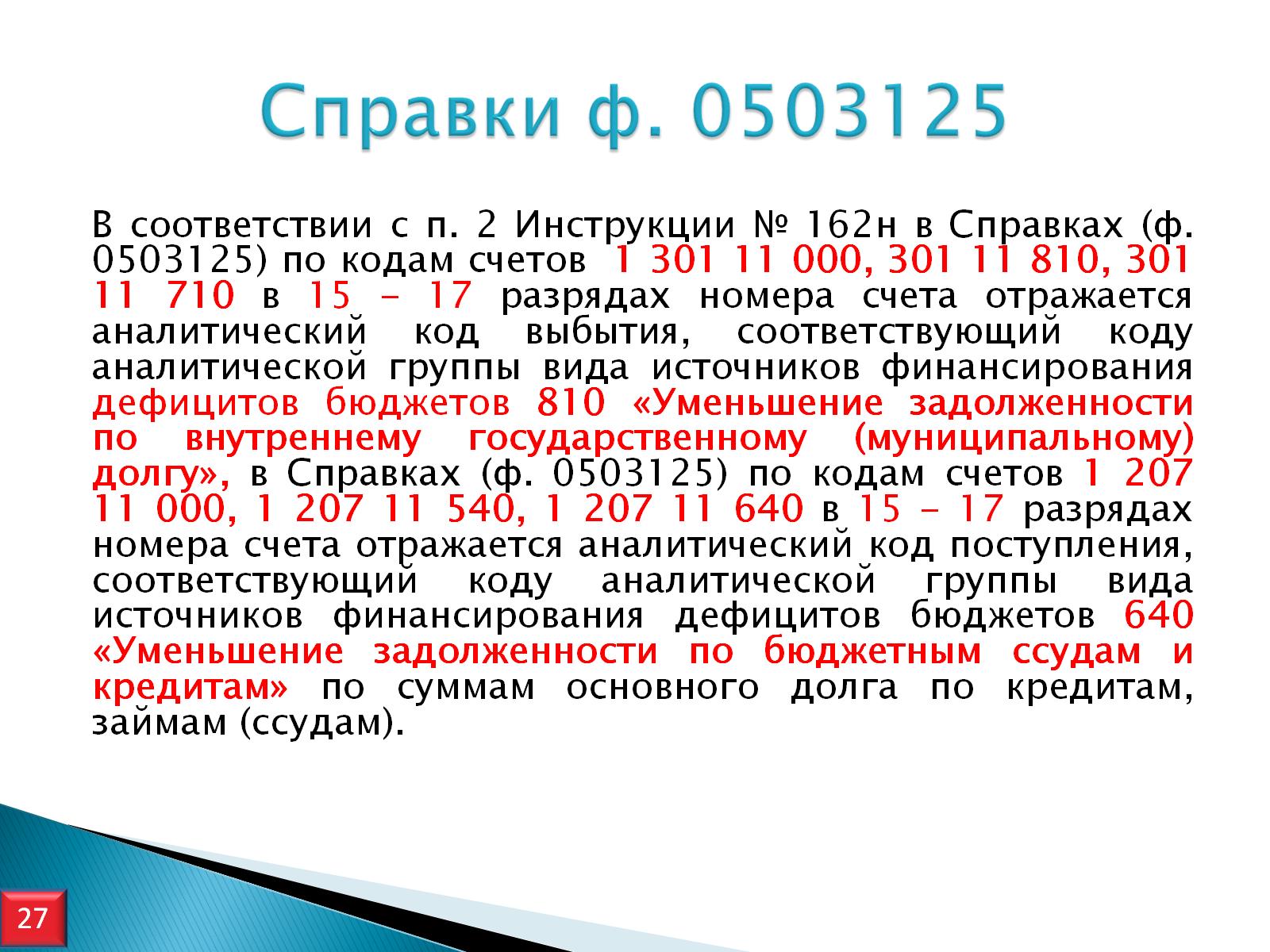 Справки ф. 0503125
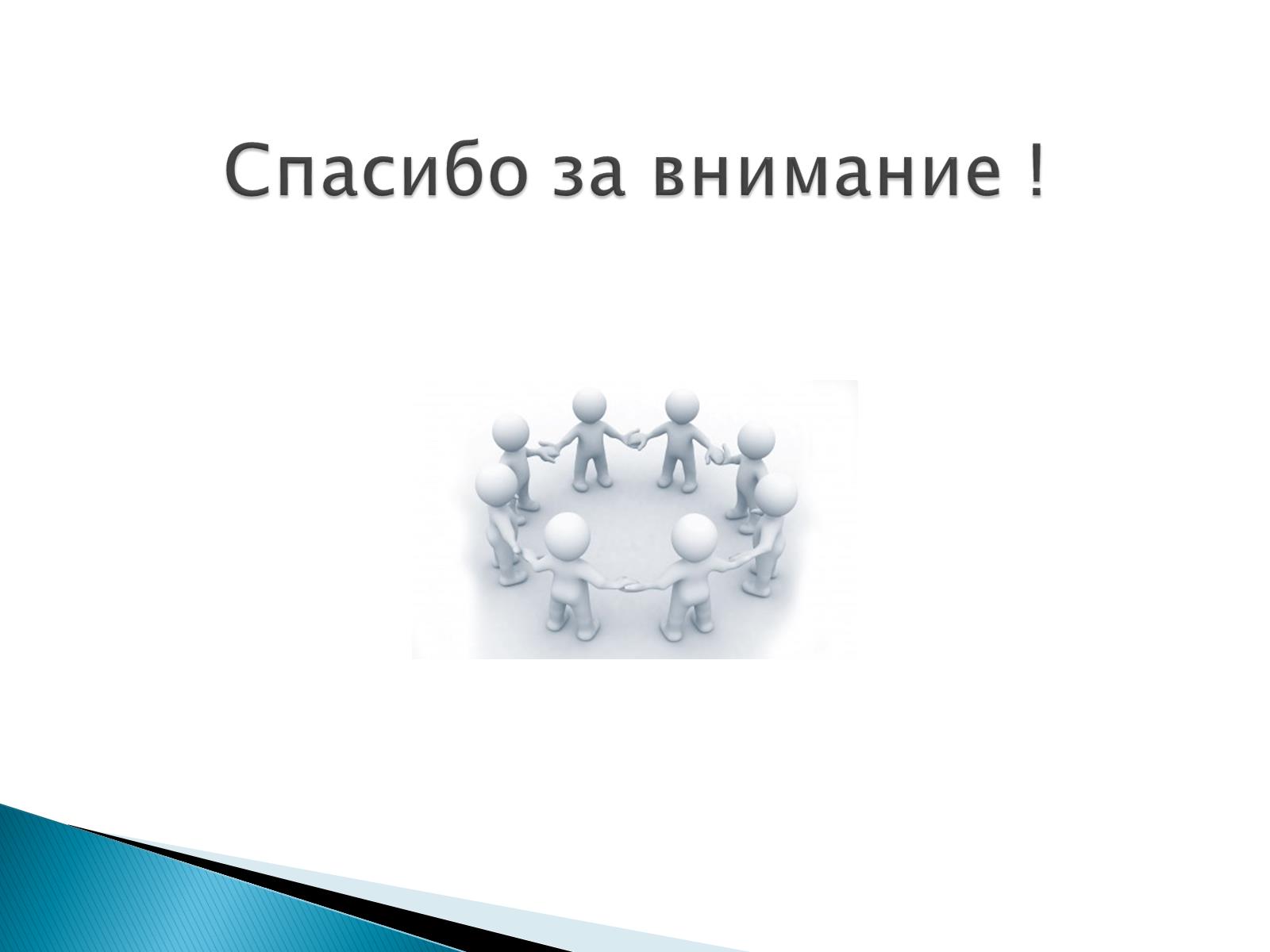 Спасибо за внимание !